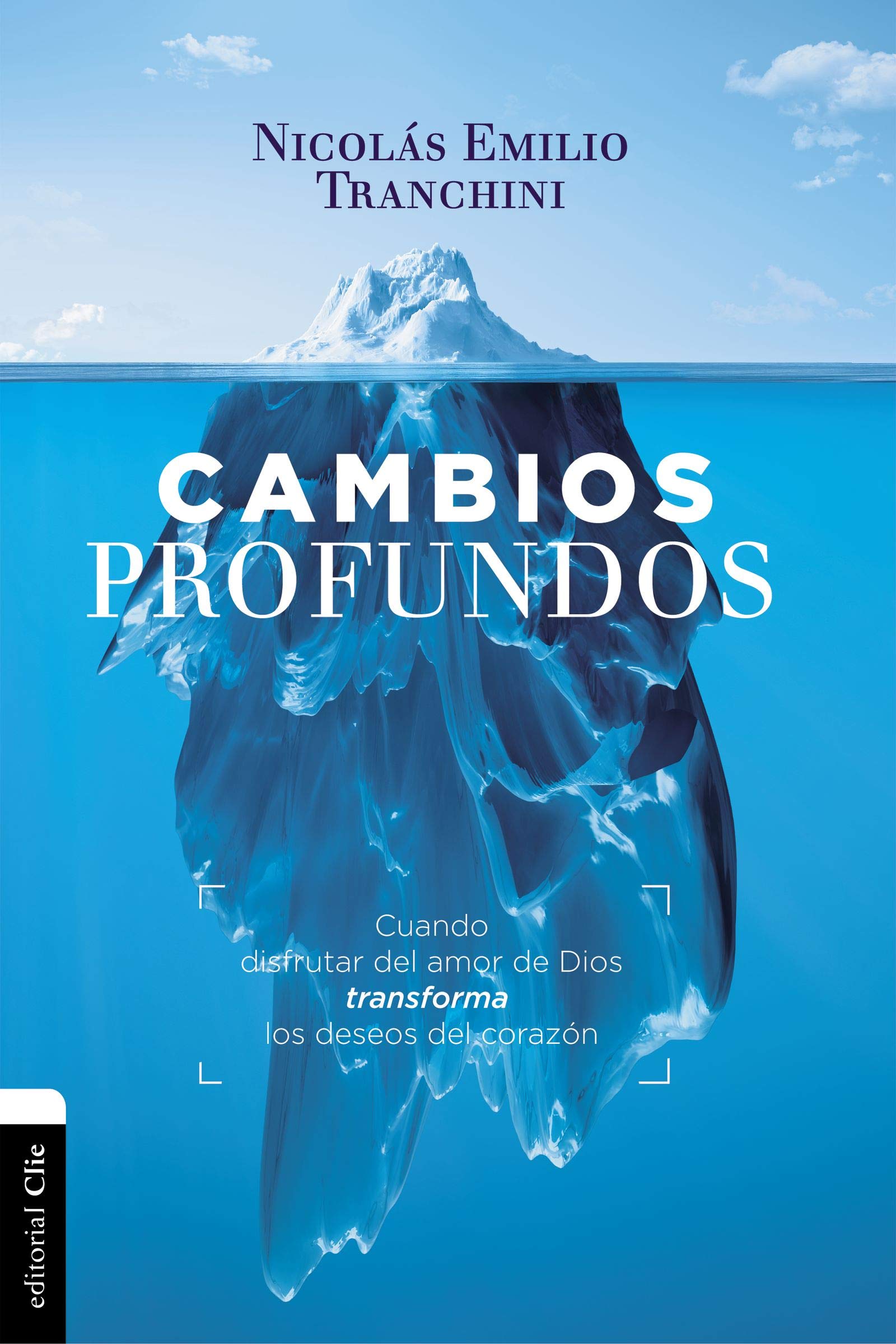 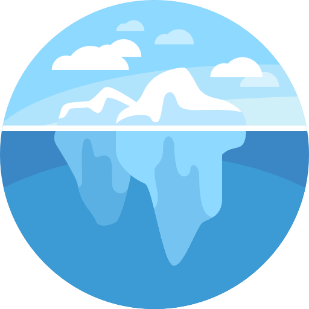 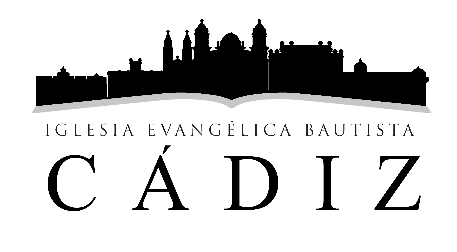 CURSO DE 
CONSEJERÍA BÍBLICA
Pastor Moisés Peinado
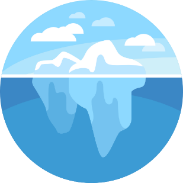 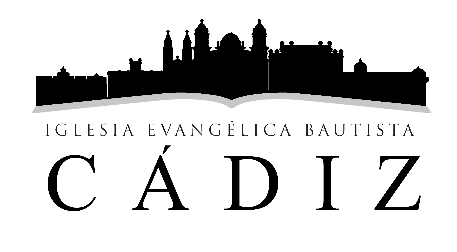 TERCERA PARTE
¿CUÁLES SON 
LOS RESULTADOS 
DE UN CAMBIO PROFUNDO?
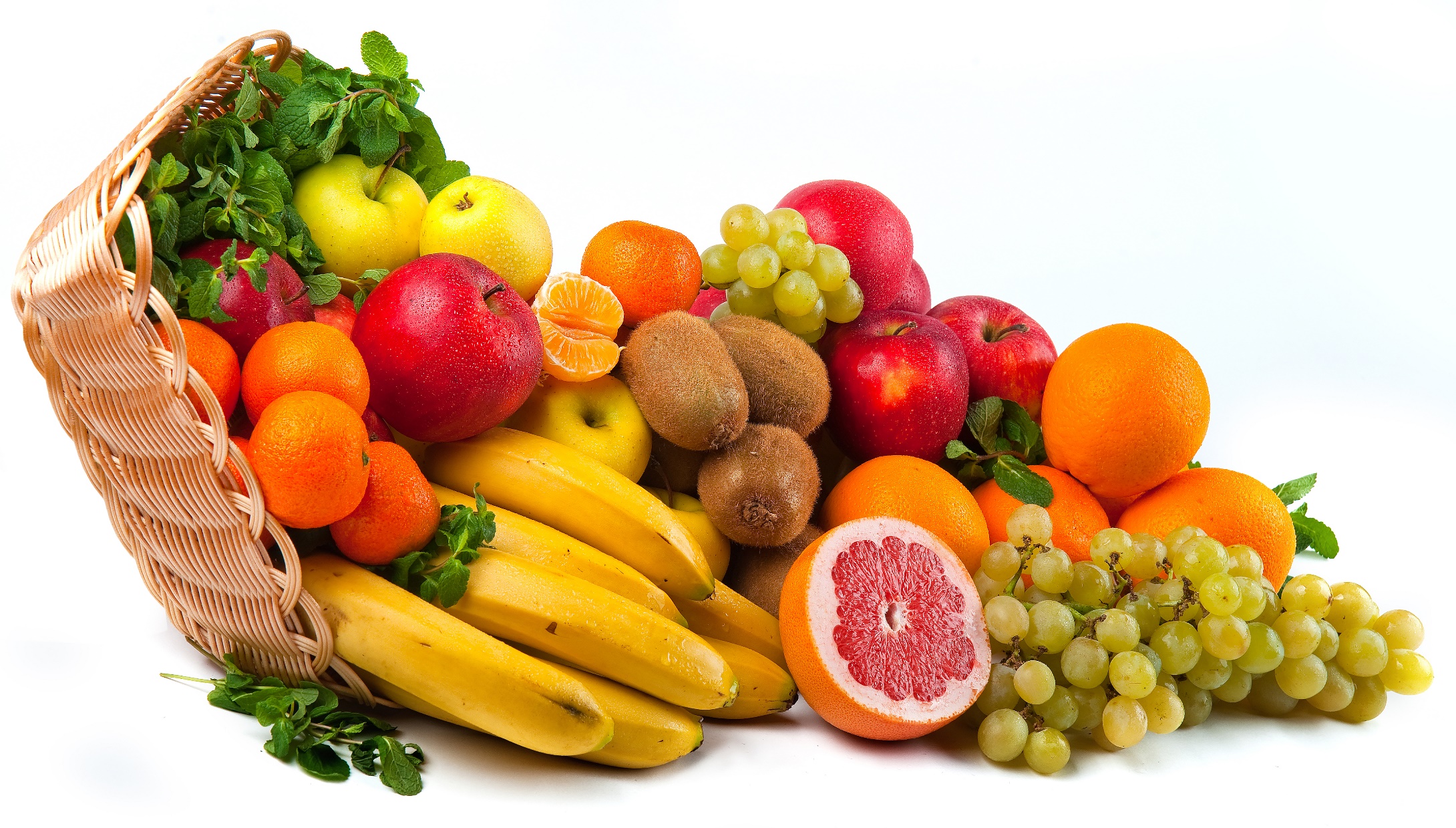 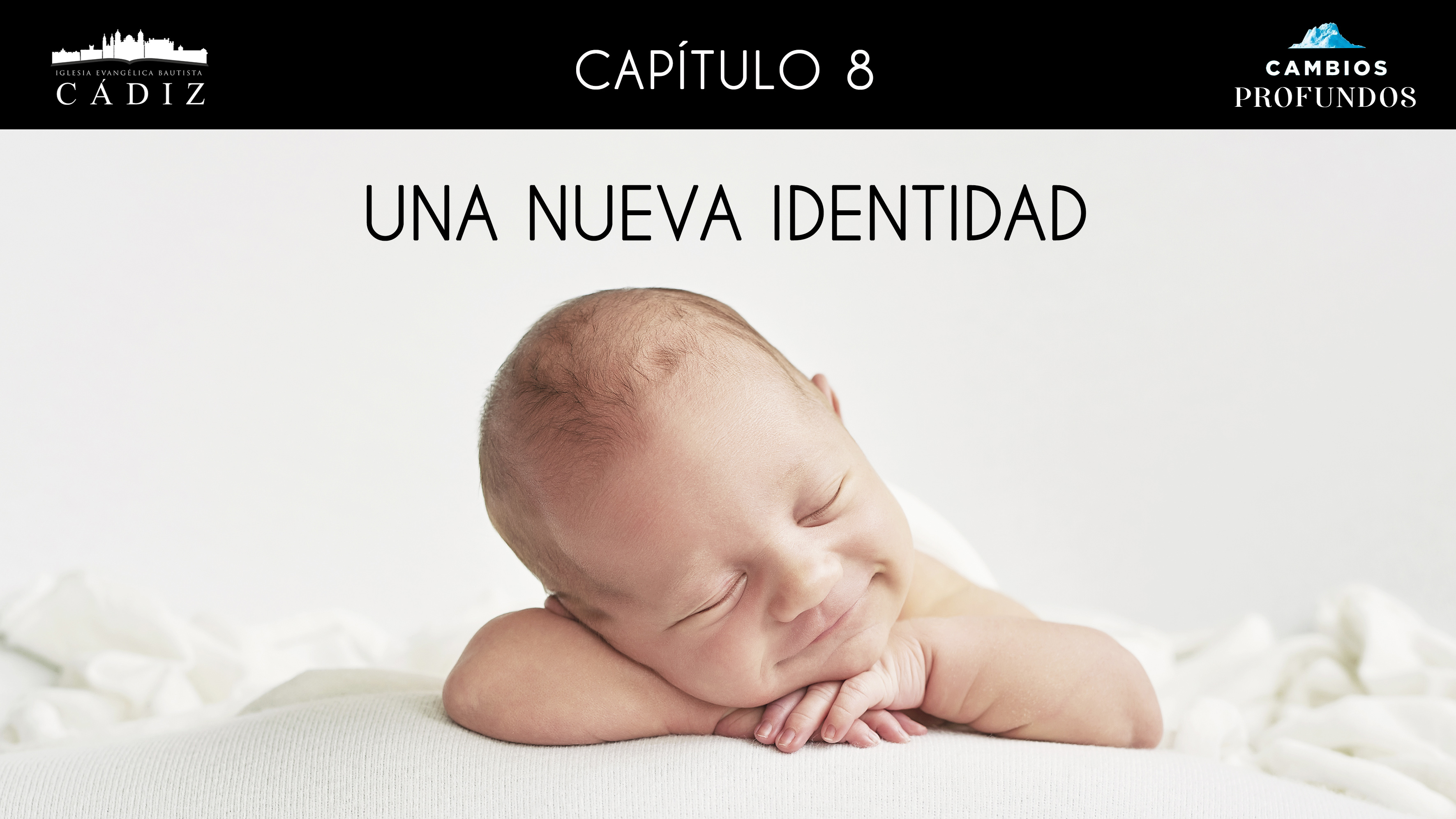 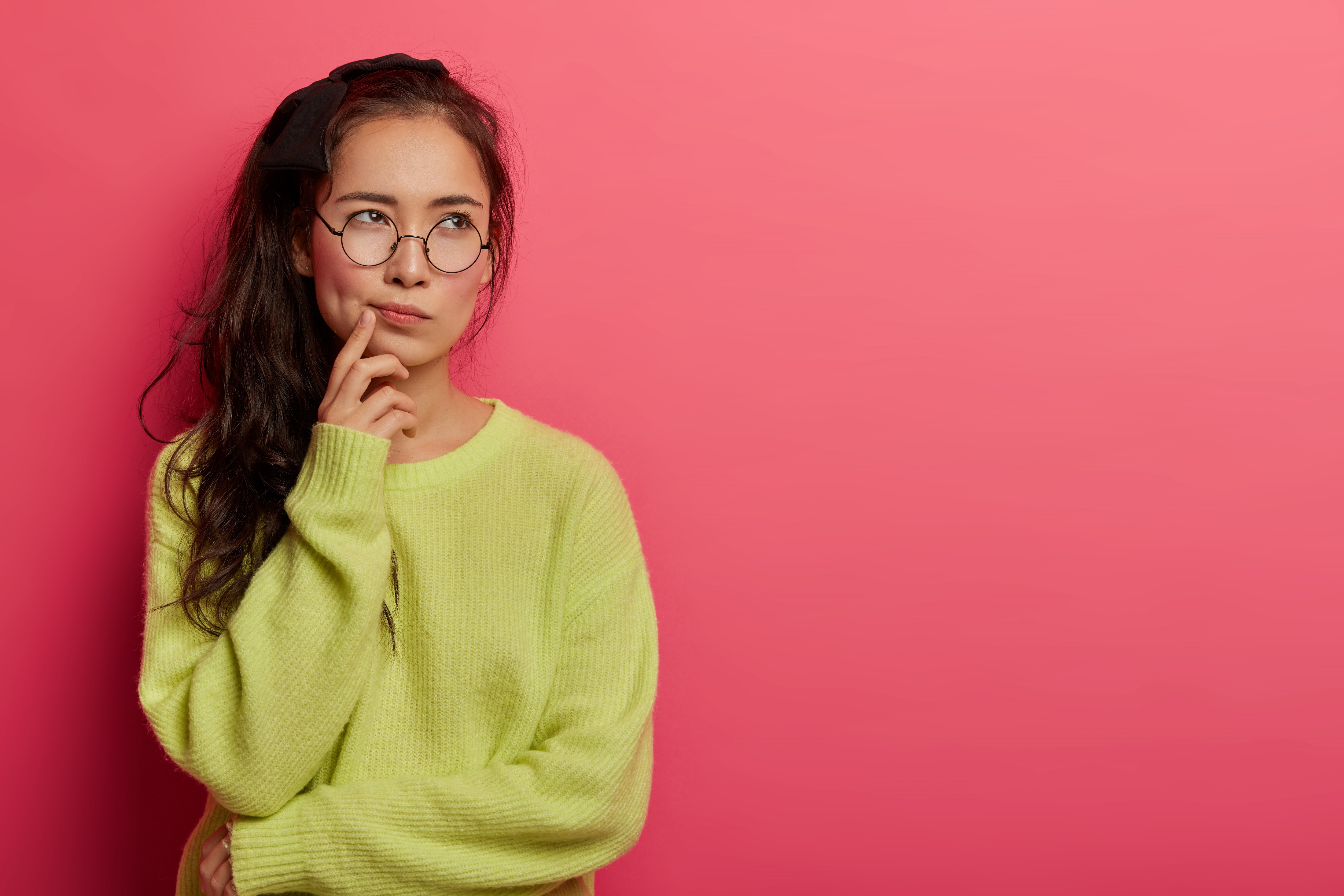 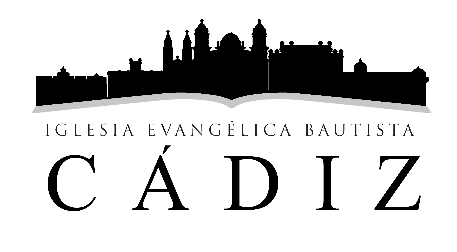 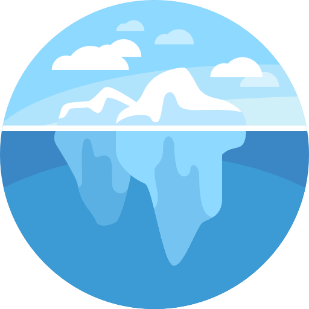 ¿Qué es lo que te da valor? 
¿Qué te hace sentir especial? ¿Qué te hace distinto?
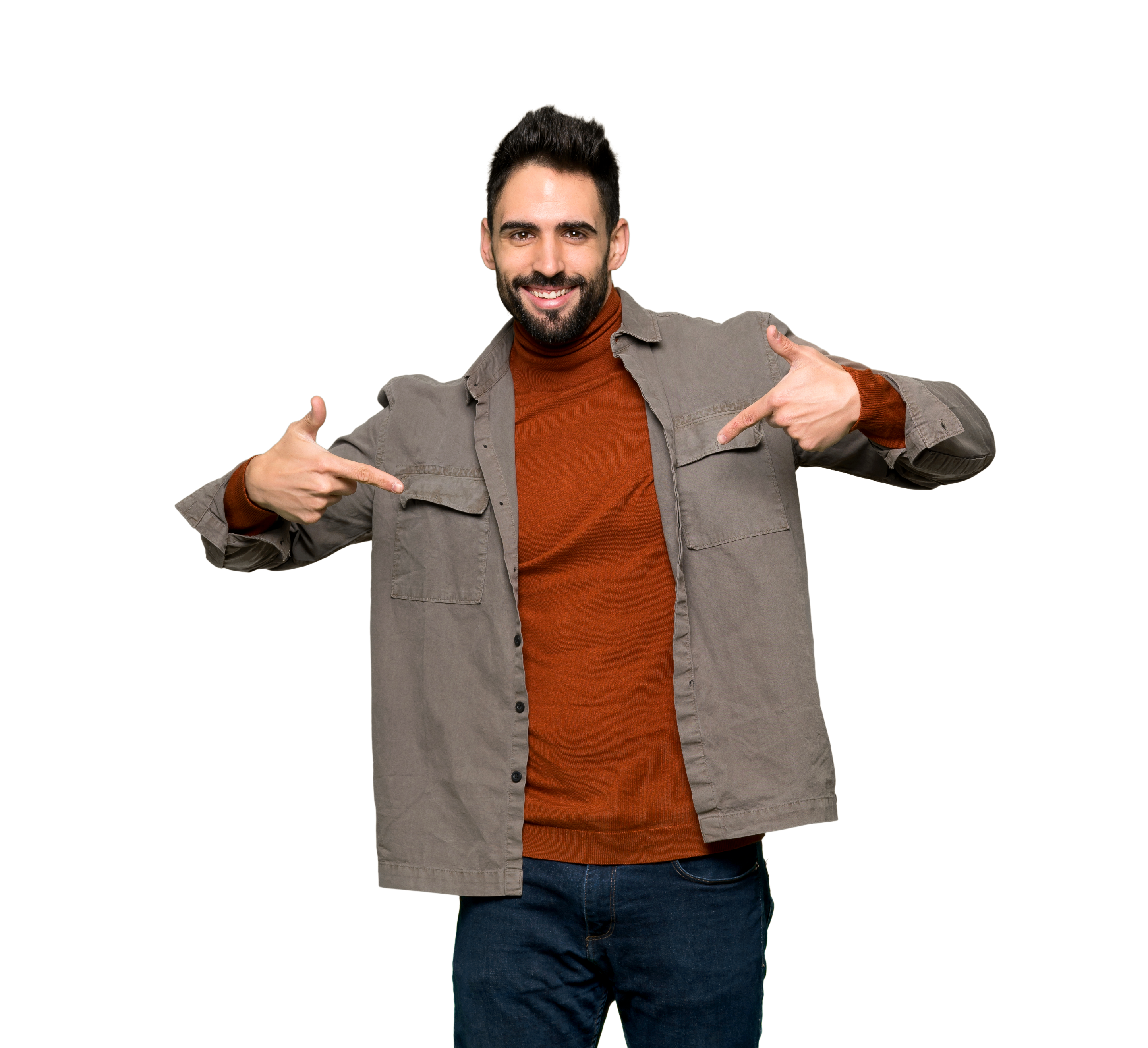 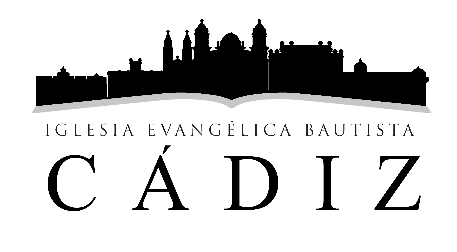 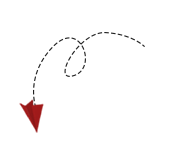 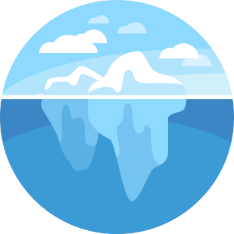 “Todos estamos intentando justificar nuestro valor.”
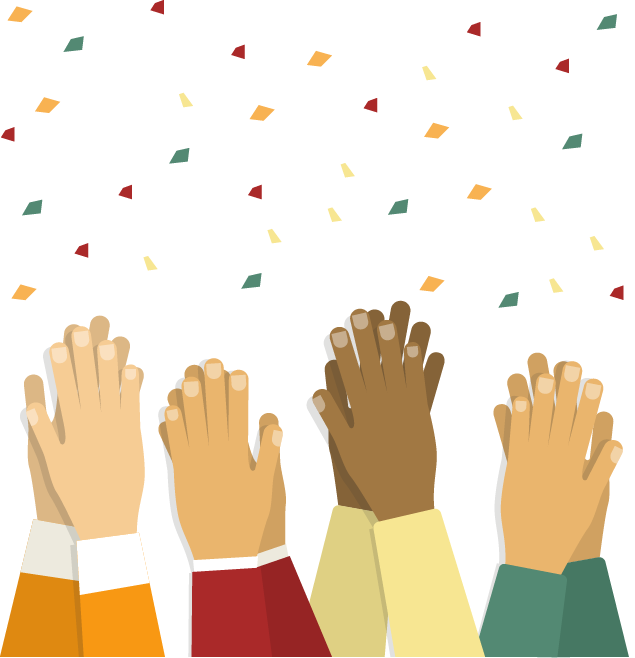 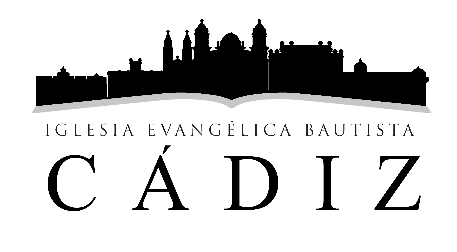 “TODOS buscamos nuestro valor 
en la opinión 
de otros”.
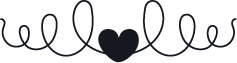 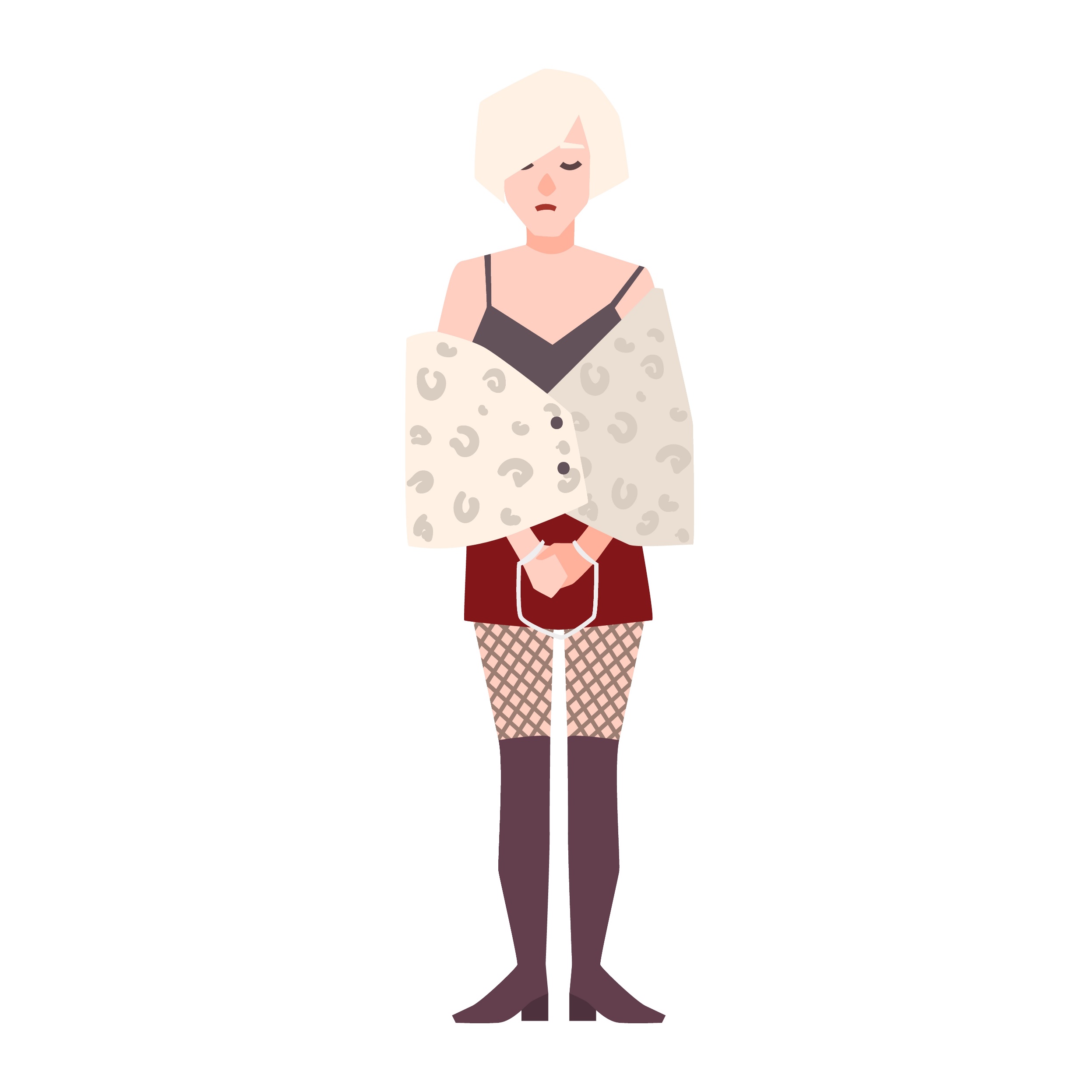 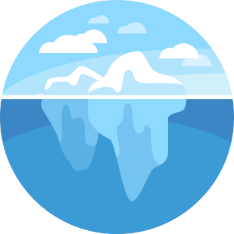 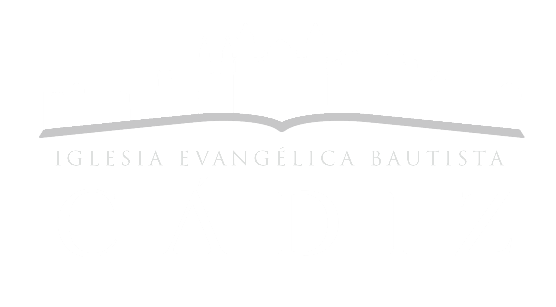 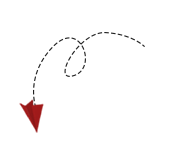 Buscar la afirmación de otros 
nos esclaviza 
y nos deja vacíos.
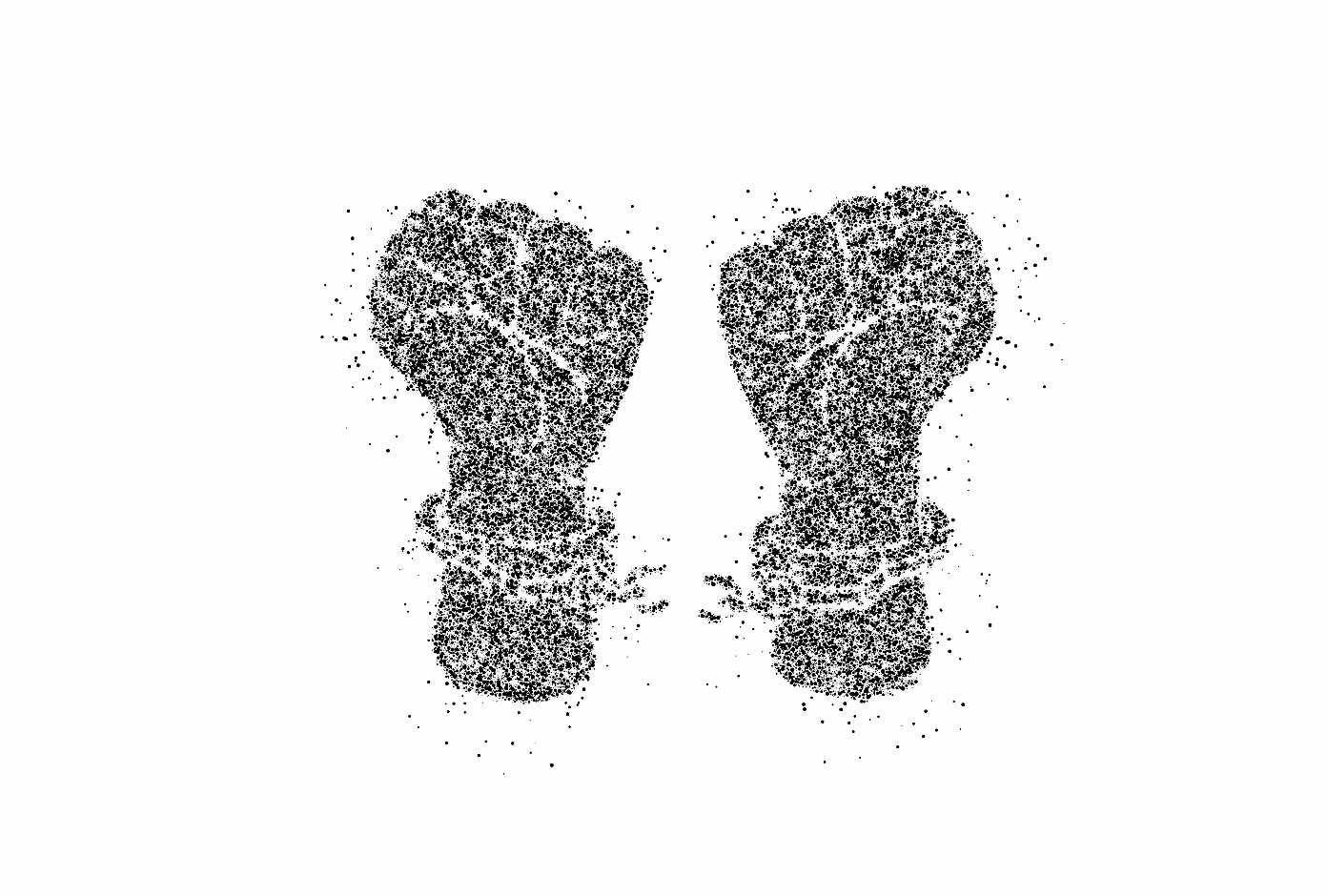 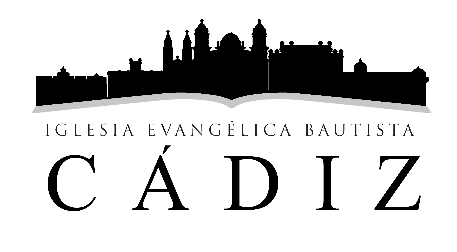 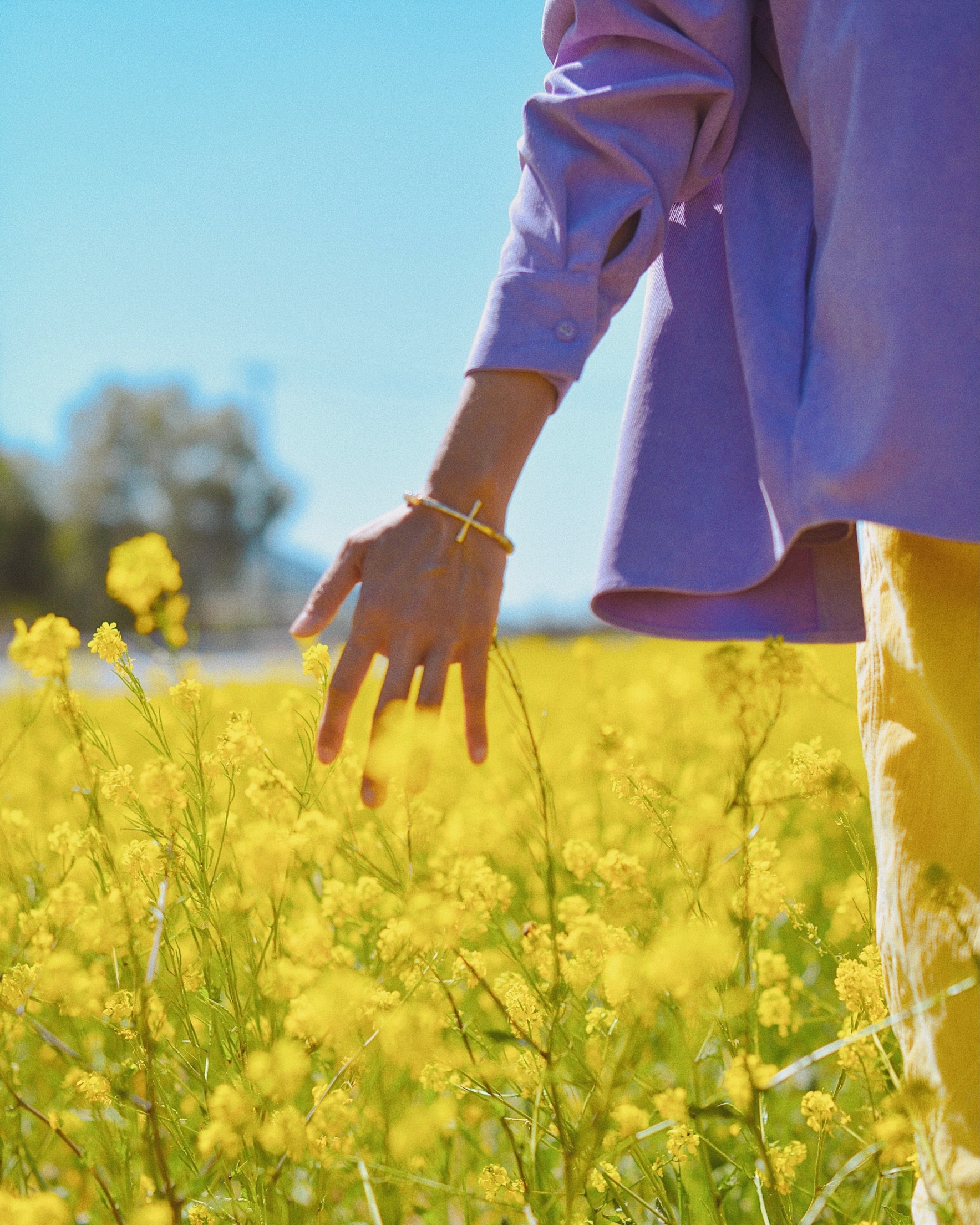 La llenura 
del corazón 
se produce cuando me asombro 
de que soy justificado delante de Dios.
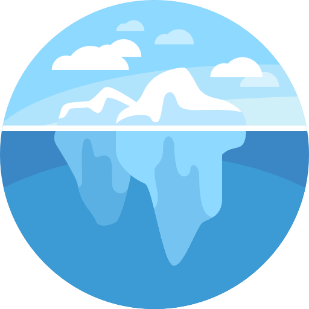 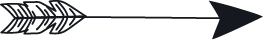 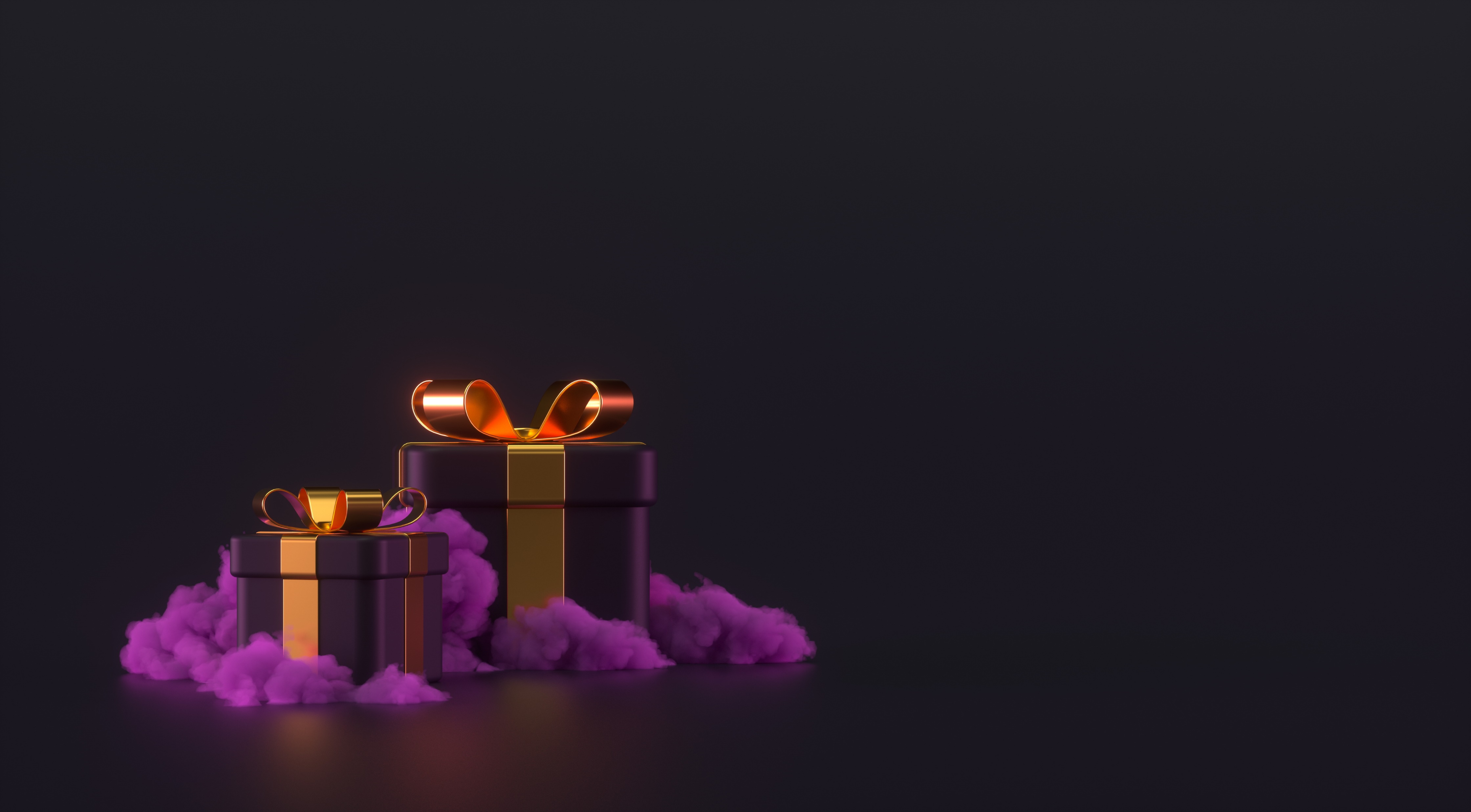 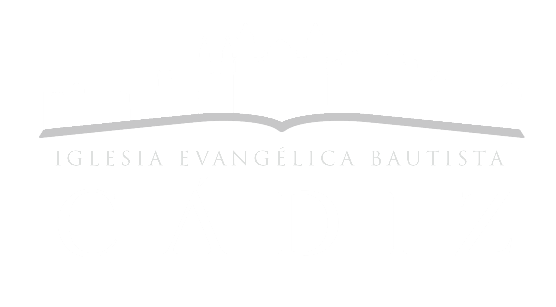 “Lo que estoy buscando tan desesperadamente 
en el mundo,
Dios me lo quiere dar gratuitamente en 
CRISTO.”
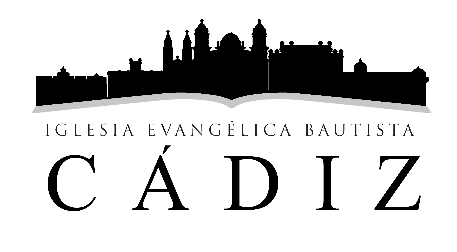 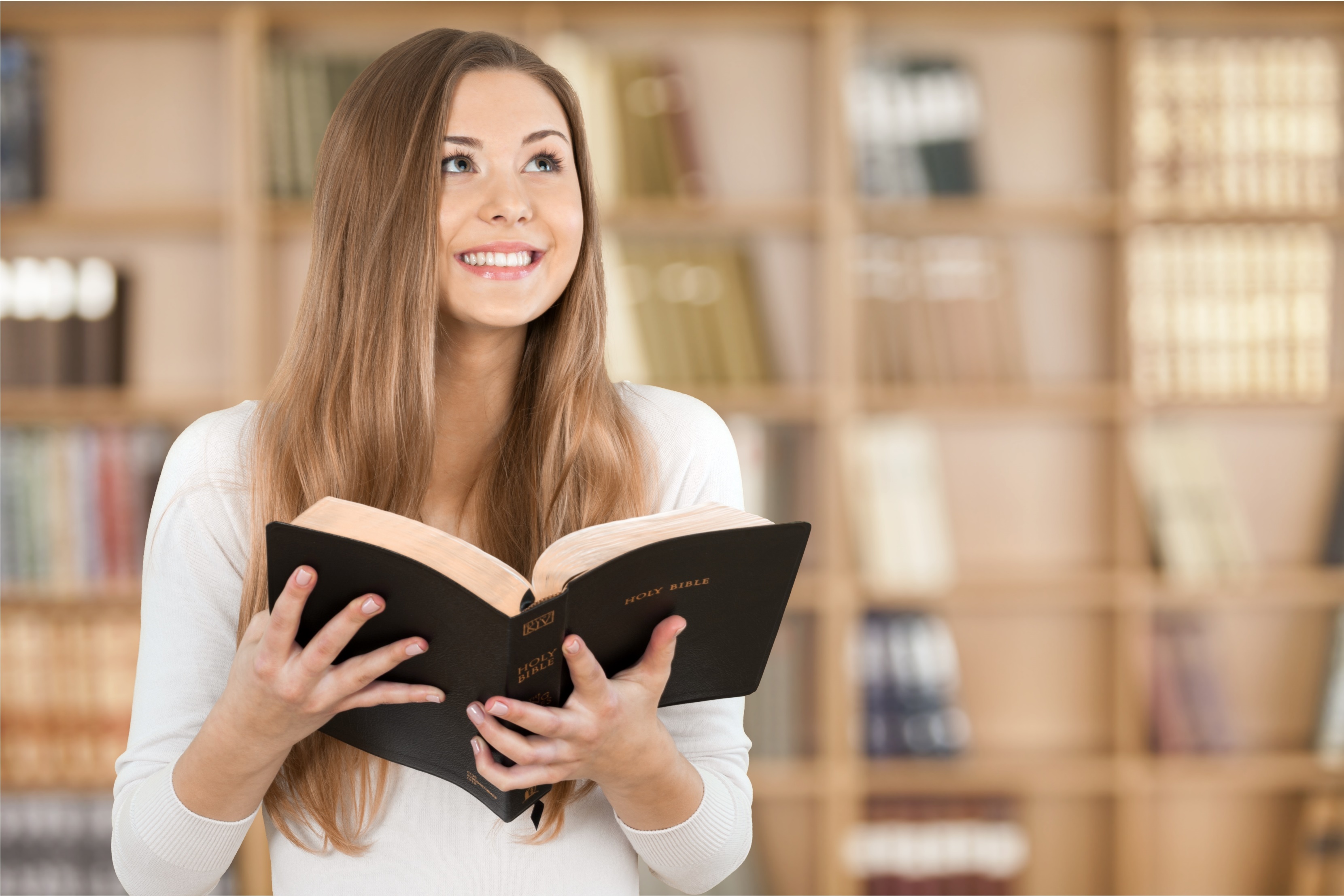 “El evangelio 
cuando se cree 
y se entiende de verdad nos ayuda a salir 
de la situación 
tan extrema en la que 
se encuentra nuestro corazón.”
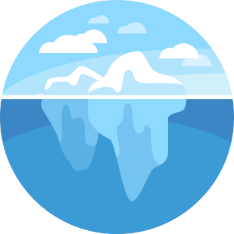 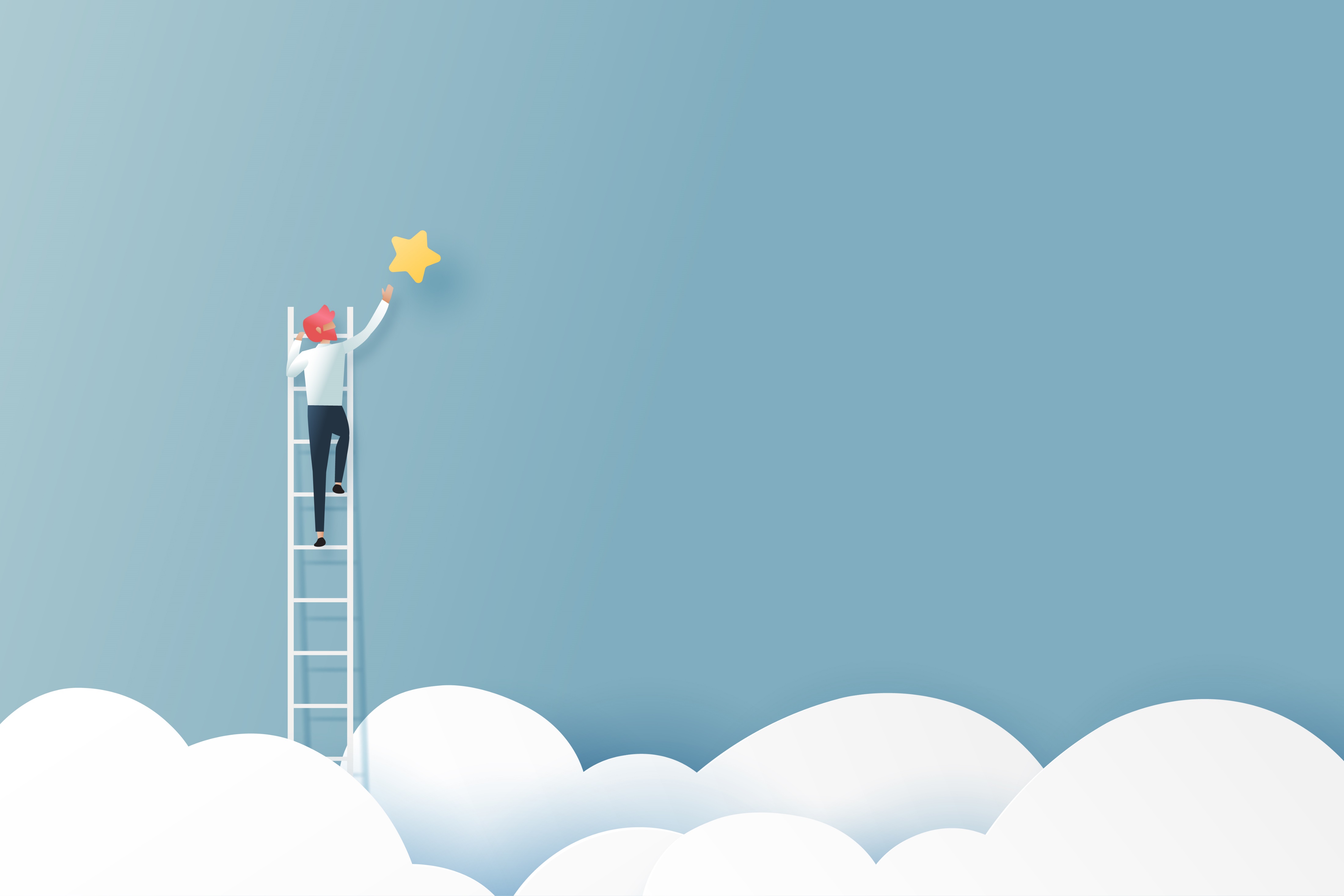 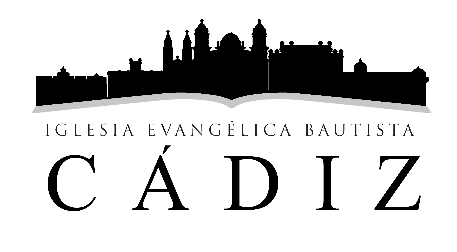 “Por medio del Evangelio fundamentamos 
nuestra identidad 
no en lo que nosotros 
hemos alcanzado, 
sino en lo que se alcanzó para nosotros en 
CRISTO.”
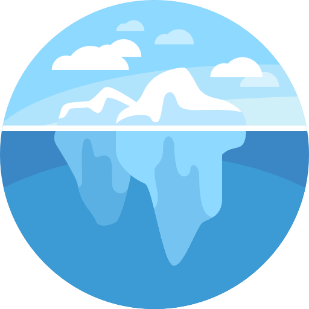 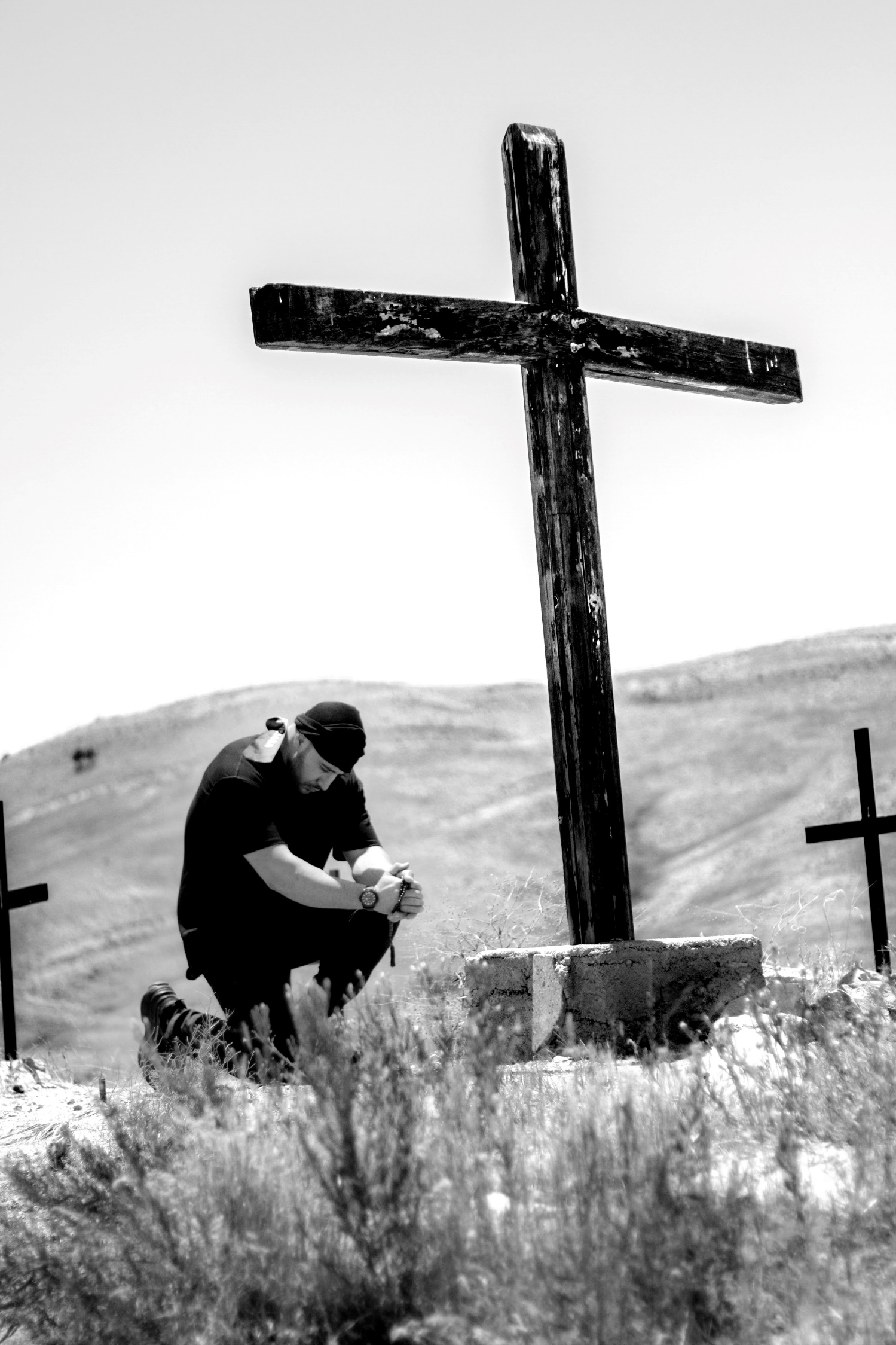 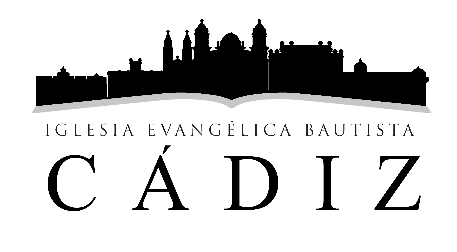 “La clave es pensar menos en nosotros 
y más en lo que Cristo ha hecho por nosotros.”
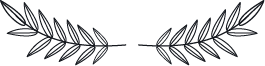 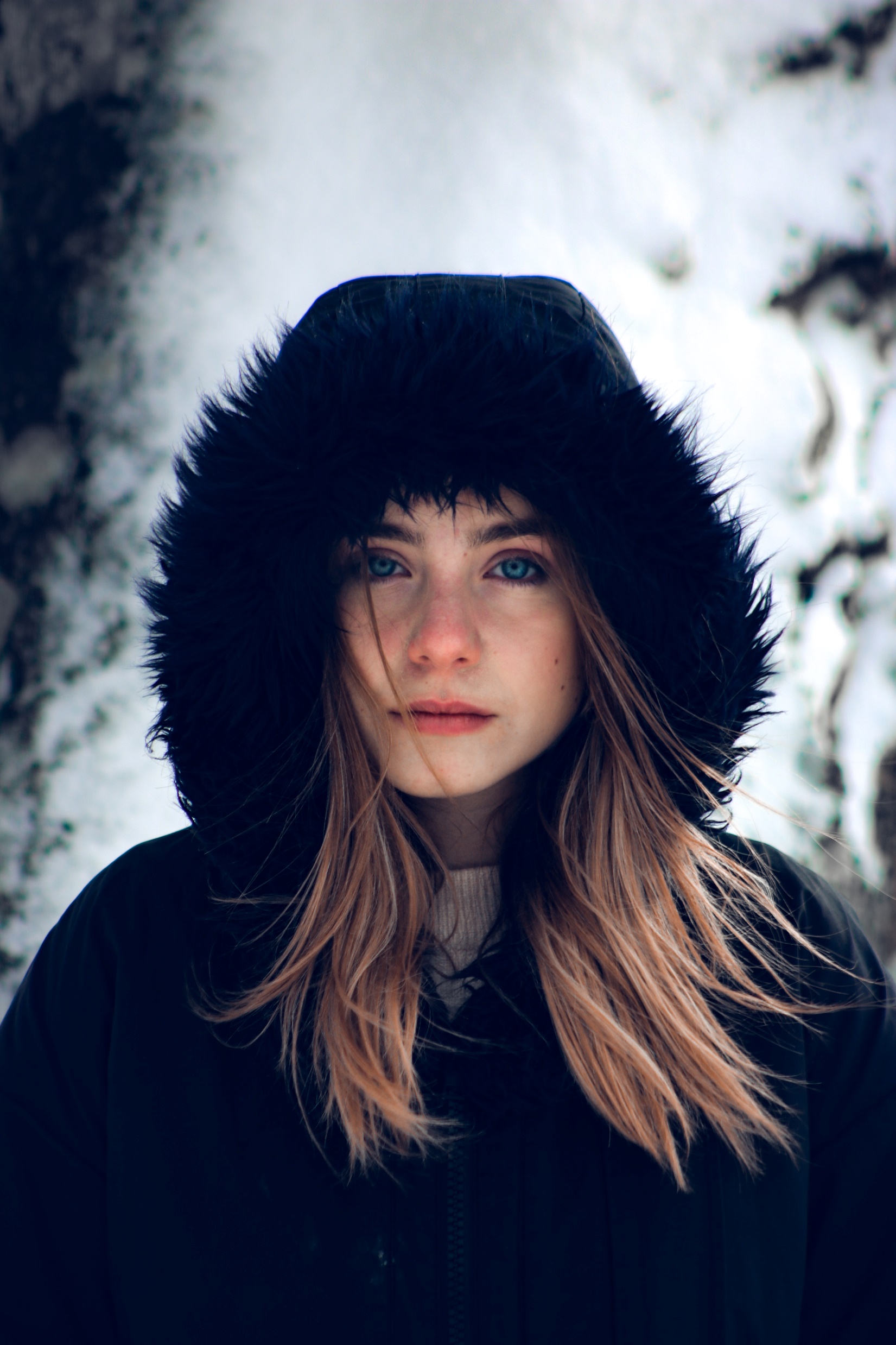 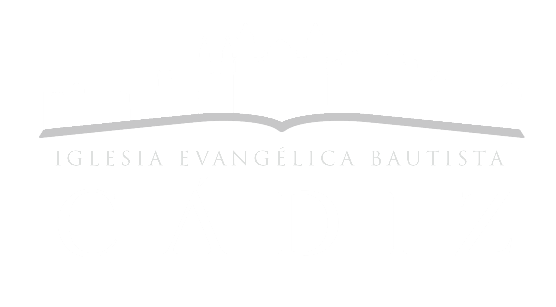 La única forma 
de asombrarnos 
es que Dios, a través 
de su Espíritu, 
abra nuestros ojos para poder ver nuestra pobreza y para 
poder ver su belleza.
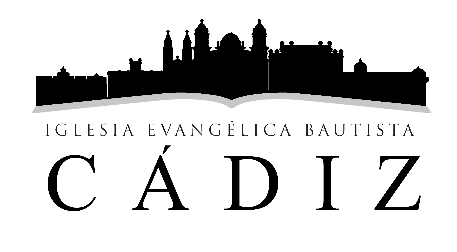 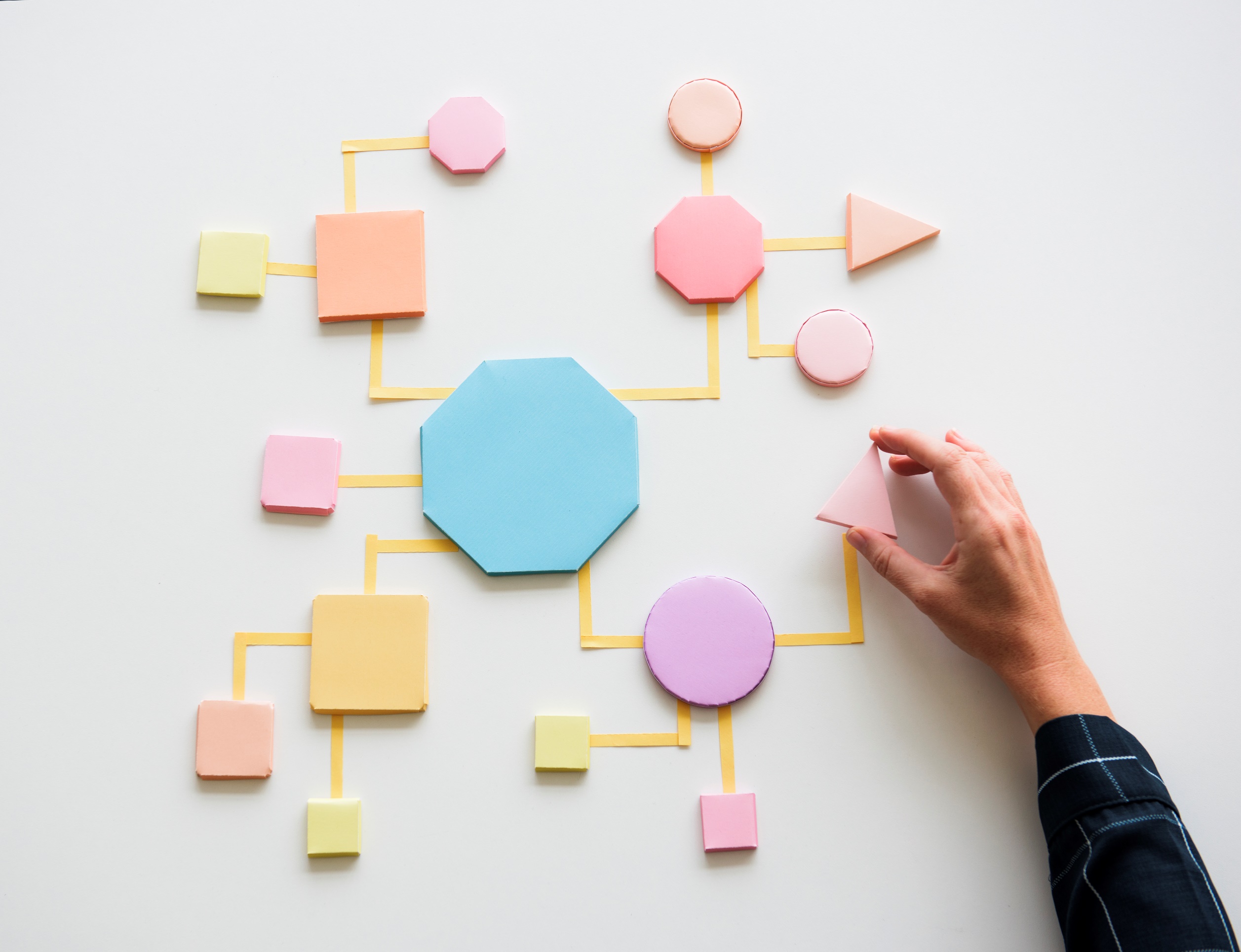 “Cambiar 
nuestra identidad es un PROCESO 
no un EVENTO.”
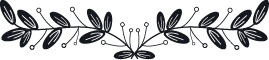 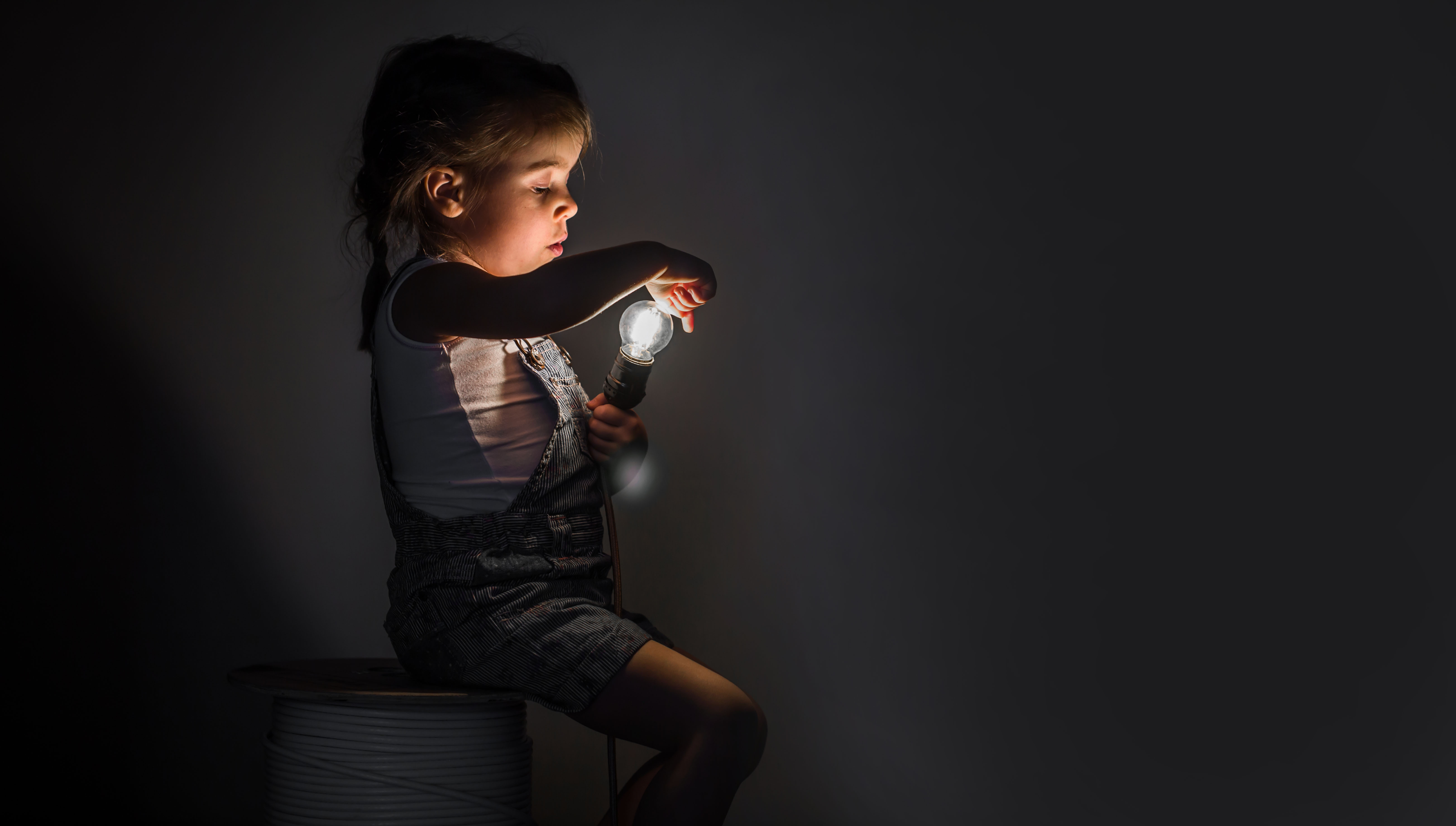 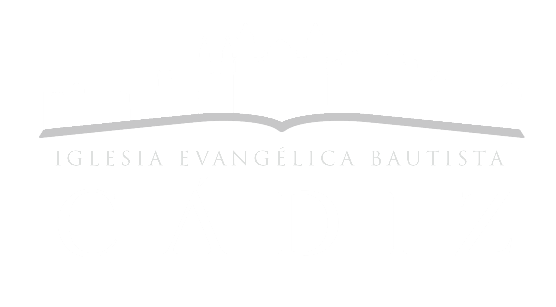 “Vivir a la luz
 de quienes somos 
EN CRISTO 
es un proceso 
de crecimiento 
que dura toda la vida, no un momento de luz que te cambia 
para siempre.”
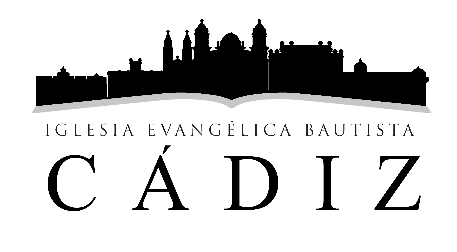 “No soy la persona que debería ser, 
No soy la persona que podría ser, 
No soy la persona que desearía ser, 
pero no soy la persona que una vez fui; 
Y POR LA GRACIA DE DIOS SOY LO QUE SOY”
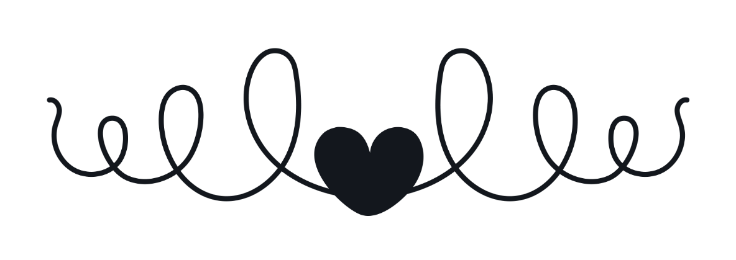 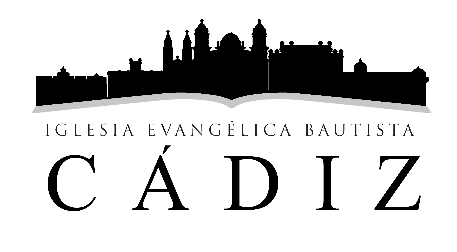 “El crecimiento 
en la vida cristiana 
NO ES un evento 
ES un proceso.”
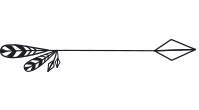 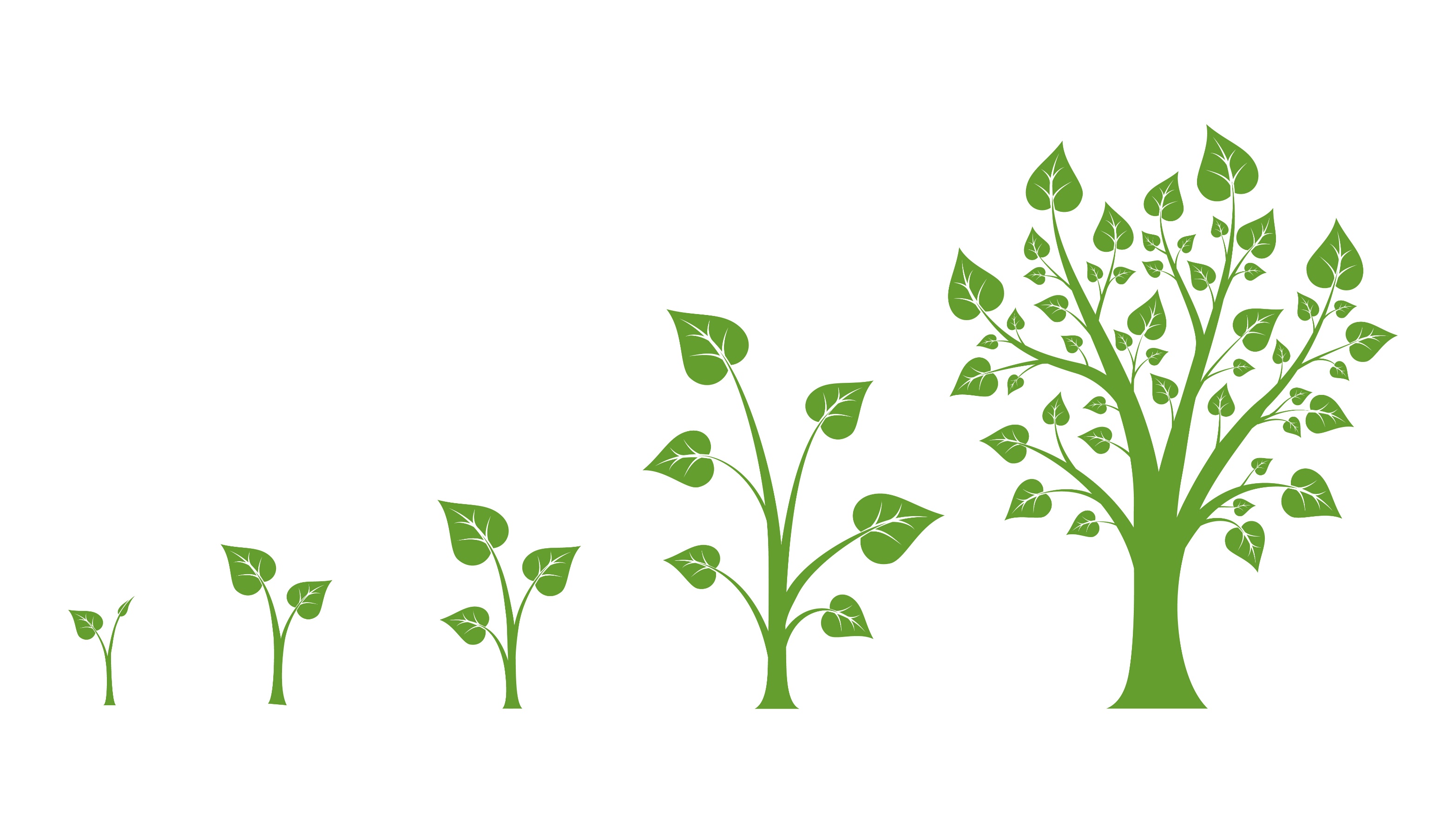